Türkiye İş Kurumu
ÜNİVERSİTE ÖĞRENCİLERİNE
YÖNELİK İŞBAŞI EĞİTİM PROGRAMI
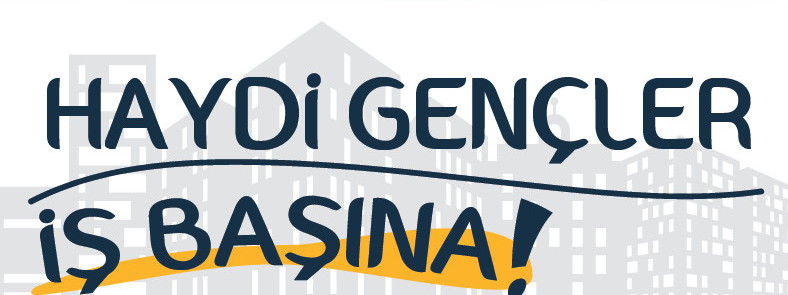 Genel Faaliyetler
İşveren ile iş arayan arasında köprü görevi yapan İŞKUR olarak üniversite öğrencilerine yönelik olarak;- iş ve meslek danışmanlığı,- işbaşı eğitim,- mesleki eğitim,- işe yerleştirme,hizmetleri sunuyoruz.
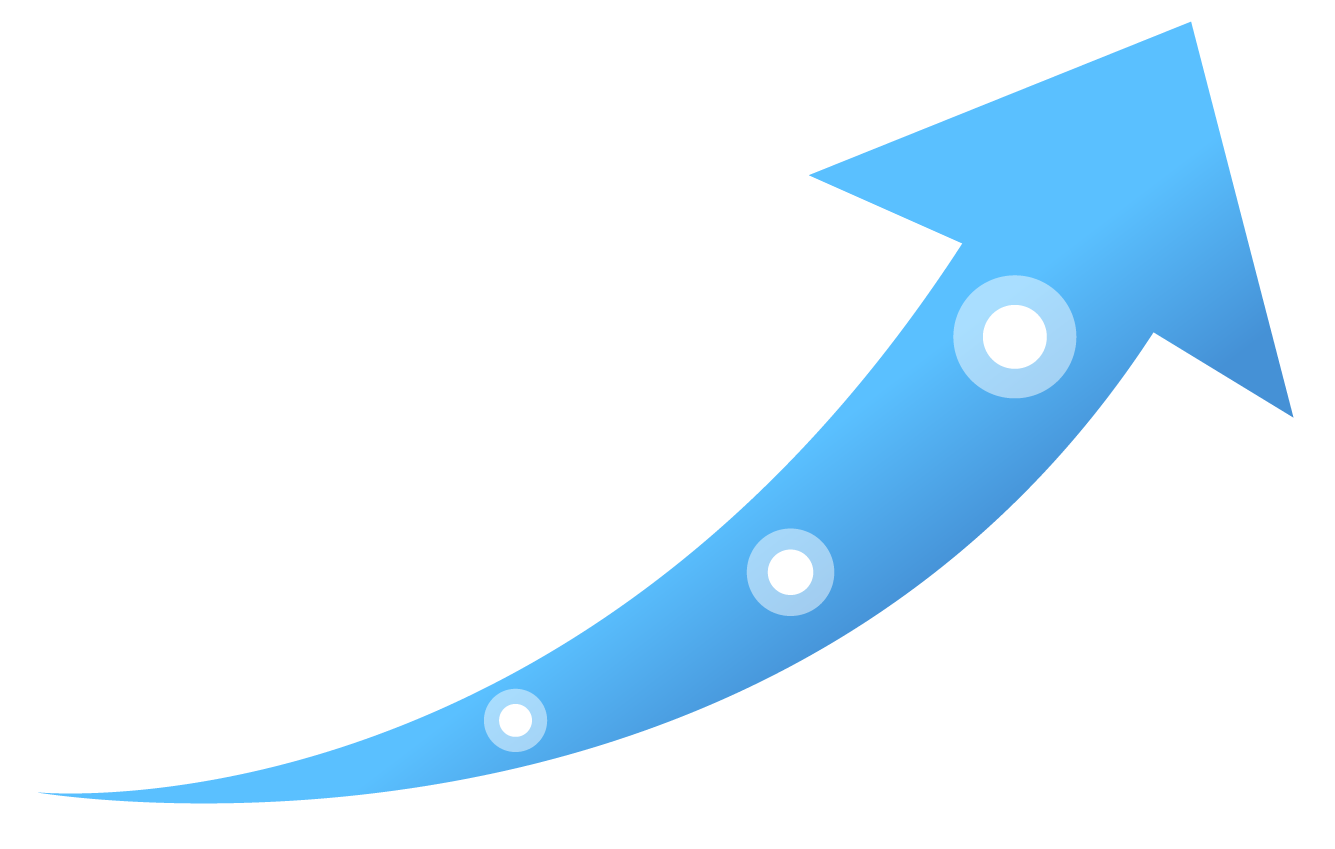 2
İş ve Meslek Danışmanlığı
Kurum faaliyetleri hakkında bilgilendirme,
Bireysel ve grup görüşmeleri ile danışmanlık hizmeti,
İşgücü piyasasına yönelik bilgilendirme,
İş arama becerileri,
İşverenle görüşme teknikleri,
Özgeçmiş hazırlama,
Europass CV Hazırlama yardımı, 
Meslek tanıtımları
3
İŞBAŞI EĞİTİM PROGRAMI
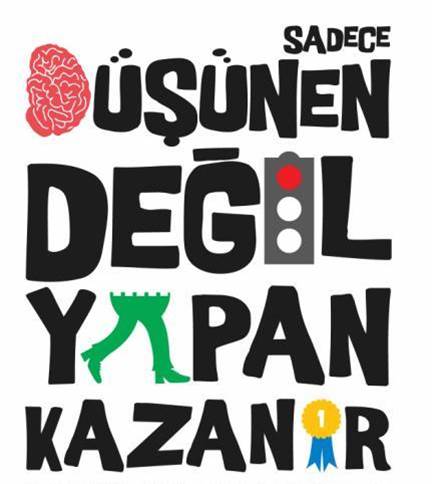 İşbaşı eğitim programı (İEP) İŞKUR tarafından uygulanan, iş ve üretim süreçlerini bizzat görerek mesleki deneyim ve tecrübe kazanmanızı sağlayan programdır.
Stajın geliştirilmiş versiyonudur.
4
PROGRAMIN FAYDALARI NELERDİR
Mesleki deneyim ve beceri kazanma
İstihdam edilebilirliği kolaylaştırma
Tecrübe eksikliğinin giderme
Program süresince gelir elde etme
Zorunlu stajların yapılmasına imkan verme
5
HANGİ İŞYERLERİNDE PROGRAMA KATILABİLİRİM?
İŞKUR’a kayıtlı  ve en az 2 çalışanı olan bir işyerinde,
Dernekler, vakıflar, kamu kurumu niteliğindeki meslek kuruluşları, sendikalar, sanayi ve ticaret odaları, noterler, payının %50 altında olduğu kamu iktisadi teşekküllerinde,
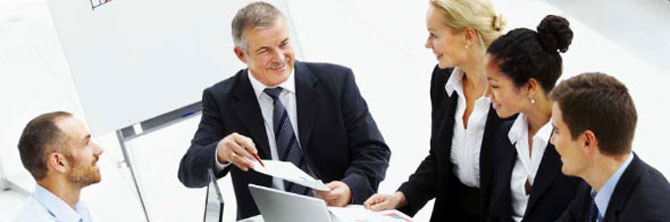 6
Kendinizin belirlediği işyerlerinde,
Üniversite tarafından belirlenen bir işyerinde de programa katılabilirsiniz
7
KİMLER KATILABİLİR?
15 yaşını dolduranlar,
Kuruma kayıtlılar,
Ön lisans, lisans, yüksek lisans,
doktora ve ikinci öğretim öğrencileri 
açık öğretim ilkokulu, ortaokulu ve lisesi 
açık öğretim fakültesi öğrencileri 
tüm işsizler
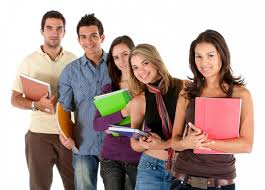 8
NASIL BAŞVURU YAPABİLİRİM?
ÖNCELİKLE İŞKUR’A KAYDOLMANIZ GEREKİR 
www.iskur.gov.tr adresinden,


81 ilde bulunan Çalışma ve İş Kurumu İl Müdürlüklerinden,
61 ilçede bulunan Hizmet Merkezlerinden,
Varsa üniversitenizdeki irtibat noktasından
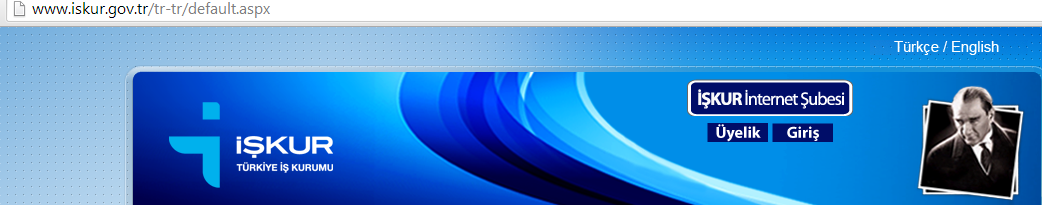 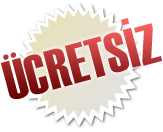 9
NASIL BAŞVURU YAPABİLİRİM?
Kuruma kayıttan sonra iş ve meslek danışmanınızla görüşün 
Uygun olan bir programa katılma talebinizi iletin
Değerlendirmeden sonra programa katılabilirsiniz
10
PROGRAM NE KADAR SÜRÜYOR?
İşbaşı eğitim programı en fazla 160 fiili gün olarak düzenlenir. 
Günde en az 5 en fazla 8 saat programa katılabilirsiniz
Haftada en fazla 6 gün uygulanır 
Program devam durumunuza göre ayarlanıp  haftada 1 veya 2 gün de yapılabilir.
Gün ve saatler derslere devam durumunuzu etkilemeyecek şekilde belirlenebilir.
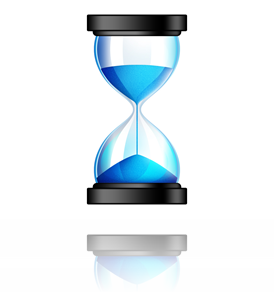 11
PROGRAM SÜRESİNCE MADDİ KAZANCIM OLACAK MI?
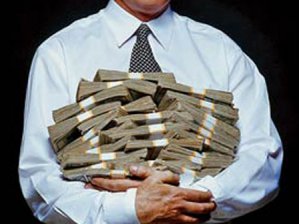 İŞKUR, İşbaşı Eğitim Programına katılanlara her gün için 36,5 TL cep harçlığı ödüyor. Net asgari ücret.
12
İŞVERENLER İÇİN
Programdan sonra 3 ay içinde işe alınırsa;
İmalat sektöründe 42 ay,
Diğer sektörlerde 30 ay süre ile SGK işveren payı İşsizlik Ödeneği Fonundan karşılanır.
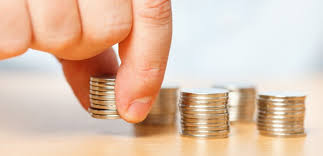 13
Program süresince iş kazası ve meslek hastalığı ile genel sağlık sigortası primlerini karşılıyor. 
Üniversite öğrencilerinin burs ve öğrenim kredileri kesilmez.
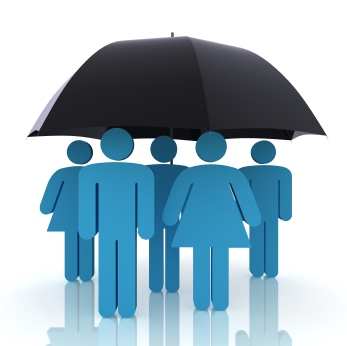 14
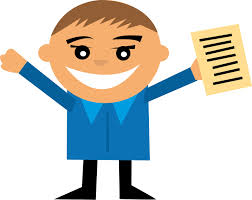 Bu sayede geçici süreli gelir elde etme imkanına sahip olarak sağlık hizmetlerinden de yararlanabilirsiniz.
15
KATILIM BELGESİ / SERTİFİKA
Program sonunda Katılım Belgesi almaya hak kazanırsınız
Alınacak belgeye CV’nizde yer verebilme imkanına da sahip olursunuz
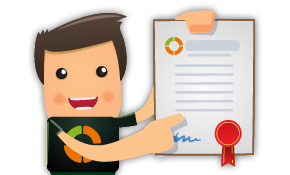 16